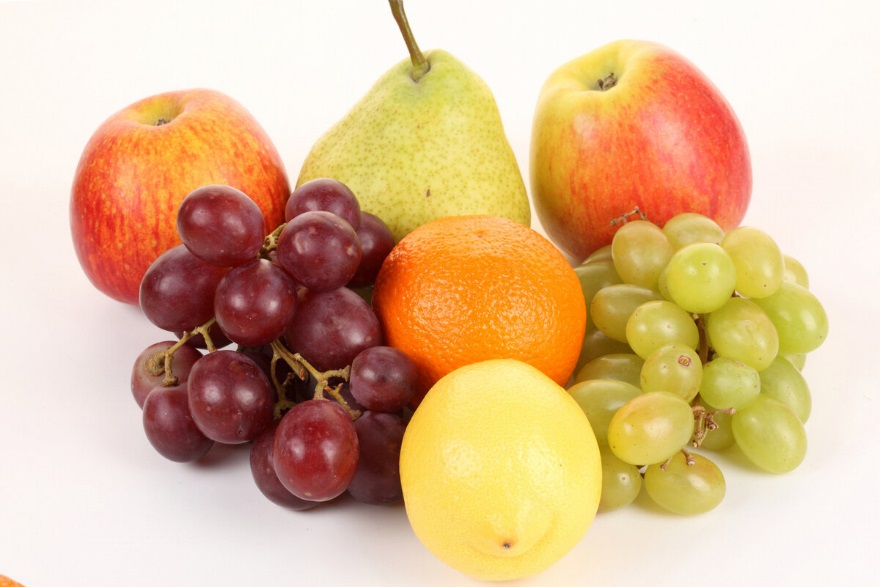 ФРУКТЫ
ЯБЛОКО
АНГЛИЙСКИЙ - apple
УКРАИНСКИЙ - яблуко
ФРАНЦУЗСКИЙ – pomme
ИСПАНСКИЙ – manzana
КАЗАХСКИЙ - алма
ГРУША
АНГЛИЙСКИЙ - pear
УКРАИНСКИЙ - груша
ФРАНЦУЗСКИЙ – poire
ИСПАНСКИЙ – pera
КАЗАХСКИЙ -алмұрт
СЛИВА
АНГЛИЙСКИЙ - plum tree
УКРАИНСКИЙ - слива
ФРАНЦУЗСКИЙ - prune
ИСПАНСКИЙ - ciruelo
КАЗАХСКИЙ - өрік
ВИНОГРАД
АНГЛИЙСКИЙ - grape
УКРАИНСКИЙ - виноград
ФРАНЦУЗСКИЙ - raisin
ИСПАНСКИЙ - uva
КАЗАХСКИЙ - жүзім
БАНАН
АНГЛИЙСКИЙ - banana
УКРАИНСКИЙ - банан
ФРАНЦУЗСКИЙ - banane
ИСПАНСКИЙ - plátano
КАЗАХСКИЙ -банан
АПЕЛЬСИН
АНГЛИЙСКИЙ - orange
УКРАИНСКИЙ - апельсин
ФРАНЦУЗСКИЙ - orange
ИСПАНСКИЙ - naranja
КАЗАХСКИЙ - апельсин
ПЕРСИК
АНГЛИЙСКИЙ - peach
УКРАИНСКИЙ - персик
ФРАНЦУЗСКИЙ - Peach
ИСПАНСКИЙ - melocotón
КАЗАХСКИЙ - шабдалы
ЛИМОН
АНГЛИЙСКИЙ - lemon
УКРАИНСКИЙ - лимон  
ФРАНЦУЗСКИЙ - citron
ИСПАНСКИЙ - limón
КАЗАХСКИЙ - лимон
ОВОЩИ
КАПУСТА
АНГЛИЙСКИЙ - cabbage 
УКРАИНСКИЙ - капуста
ФРАНЦУЗСКИЙ - chou
ИСПАНСКИЙ - col
КАЗАХСКИЙ - қырыққабат
КАРТОШКА
АНГЛИЙСКИЙ - potato 
УКРАИНСКИЙ - картопля
ФРАНЦУЗСКИЙ - patate
ИСПАНСКИЙ - patata
КАЗАХСКИЙ - картоп
СВЕКЛА
АНГЛИЙСКИЙ - beet
УКРАИНСКИЙ - буряк
ФРАНЦУЗСКИЙ - betterave
ИСПАНСКИЙ - remolacha
КАЗАХСКИЙ - қызылша
БАКЛАЖАН
АНГЛИЙСКИЙ - eggplant
УКРАИНСКИЙ - баклажан
ФРАНЦУЗСКИЙ - aubergine
ИСПАНСКИЙ - berenjena
КАЗАХСКИЙ - баялды
МОРКОВЬ
АНГЛИЙСКИЙ - carrot
УКРАИНСКИЙ - морква
ФРАНЦУЗСКИЙ - carotte
ИСПАНСКИЙ - zanahoria
КАЗАХСКИЙ - сәбіз
ПЕРЕЦ
АНГЛИЙСКИЙ - pepper
УКРАИНСКИЙ - перець
ФРАНЦУЗСКИЙ - poivre
ИСПАНСКИЙ - pimiento
КАЗАХСКИЙ - бұрыш
ЛУК
АНГЛИЙСКИЙ - onion
УКРАИНСКИЙ - цибуля
ФРАНЦУЗСКИЙ - oignon 
ИСПАНСКИЙ - cebolla
КАЗАХСКИЙ - пияз
ОГУРЕЦ
АНГЛИЙСКИЙ - cucumber
УКРАИНСКИЙ - огірок 
ФРАНЦУЗСКИЙ - concombre
ИСПАНСКИЙ - pepino
КАЗАХСКИЙ - қияр
ТОМАТ
АНГЛИЙСКИЙ - tomato 
УКРАИНСКИЙ - томат
ФРАНЦУЗСКИЙ - tomate
ИСПАНСКИЙ - tomate
КАЗАХСКИЙ - қызанақ
ЧЕСНОК
АНГЛИЙСКИЙ - garlic
УКРАИНСКИЙ - часник
ФРАНЦУЗСКИЙ - ail
ИСПАНСКИЙ - ajo
КАЗАХСКИЙ - сарымсақ
РЕДИС
АНГЛИЙСКИЙ - radish
УКРАИНСКИЙ - редис
ФРАНЦУЗСКИЙ - radis
ИСПАНСКИЙ - rábano 
КАЗАХСКИЙ - шалғам
РЕПА
АНГЛИЙСКИЙ - turnip  
УКРАИНСКИЙ - ріпа
ФРАНЦУЗСКИЙ - navet
ИСПАНСКИЙ - nabo
КАЗАХСКИЙ - репа